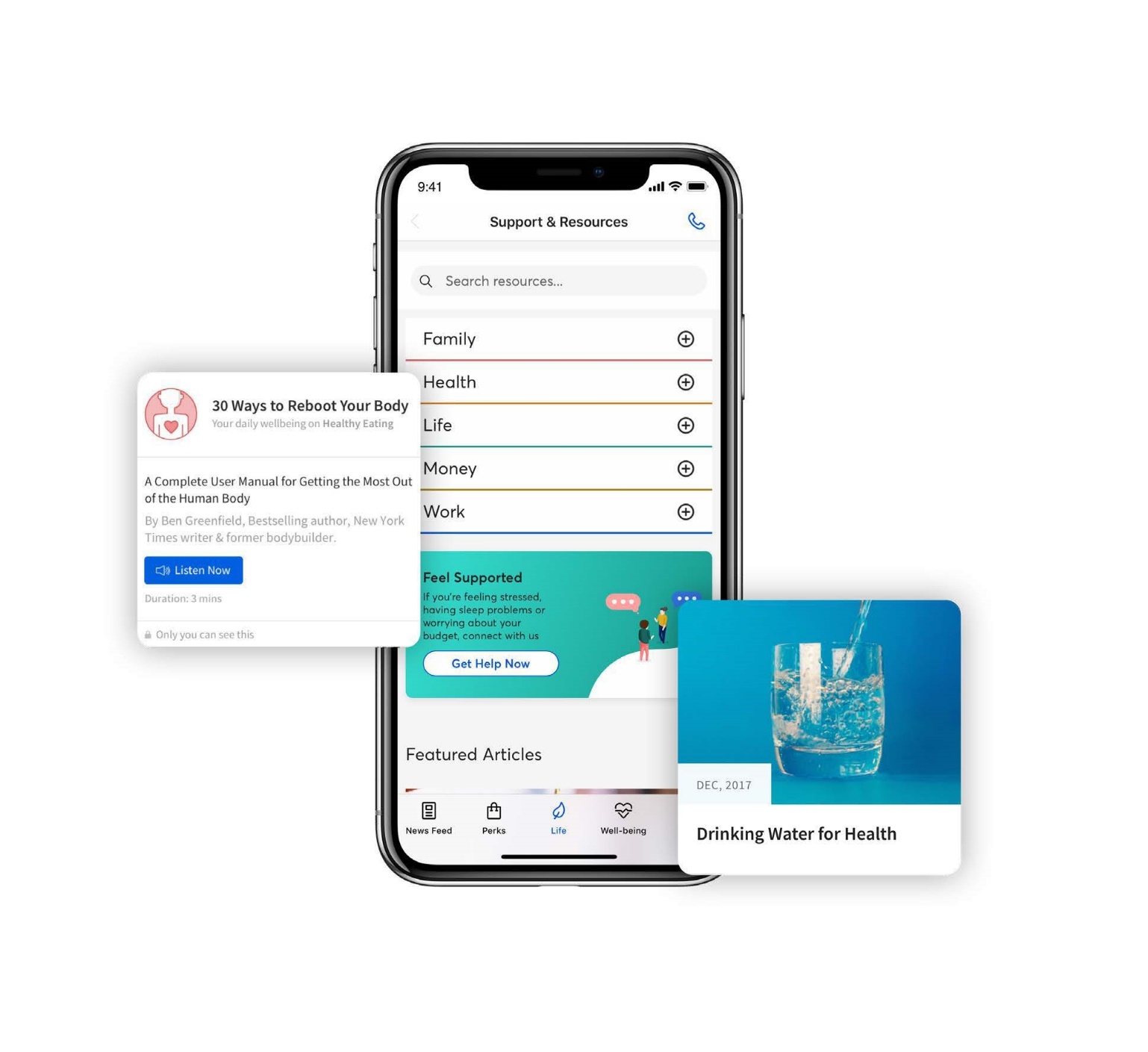 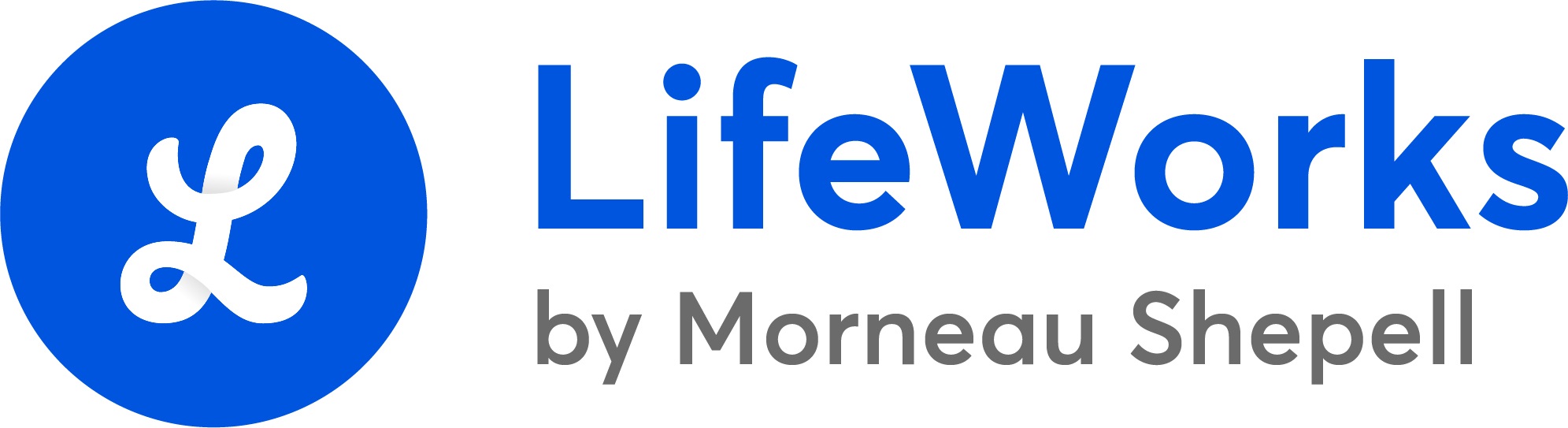 The new digital platform for Caterpillar’s Global Employee Assistance Program (EAP)!
● Available in 47 languages     ● 24/7 access to Caterpillar’s confidential EAP through phone, email or chat
● Resources to support physical, emotional, social and financial well-being     ● Perks and savings
● Invite family members to log on and create a profile     ● And much more!
Learn more and log on at CaterpillarEAP.com!
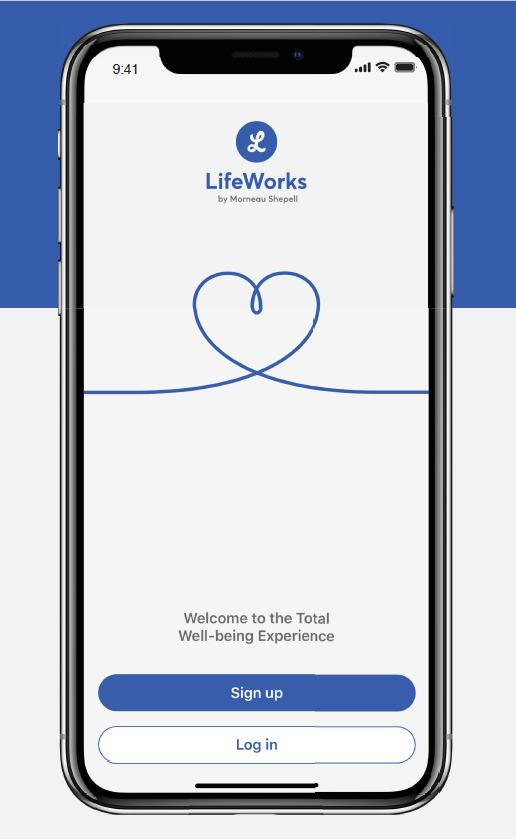 Introducing LifeWorks: 

The new digital platform for Caterpillar’s Global Employee Assistance Program (EAP)!
Available in 47 languages
24/7 access to Caterpillar’s confidential EAP through phone, email or chat
Resources to support physical, emotional, social and financial well-being
Perks and savings
Invite family members to log on and create a profile
Learn more and log on at CaterpillarEAP.com!